Physics Capstone
8/30/2024
General Overview
Capstone Topic
Tentative Paper Outline 
Reading Materials
Tentative Schedule
Status Report
Capstone Topic
Main Objective: To write a review of philosophical interpretations and analyses pertaining to the probabilistic nature of the physical laws governing motion at the quantum level of reality.
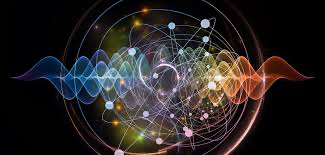 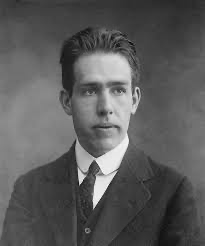 Tentative Paper Outline
Historical Context
Classical Mechanics and the development of Quantum Mechanics
The debate between Einstein and Bohr
The Probabilistic Nature of Quantum Mechanics
Distinctions between mathematics in Classical and Quantum Mechanics
Examples relating to probabilities in QM (entropy, Einstein oscillators, velocity of gas molecules)
Time & Space
Does time have a direction?
Is time and space continuous or discrete? (Planck)
Our perception of time & movement vs. reality at the quantum level (delay, interpolation, etc)
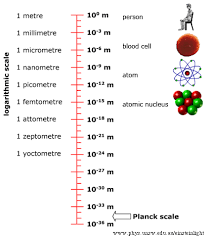 continued
Free Will and Determinism
Free will in light of Qm
Can free will be preserved?
Agency and Cause & Effect
Metaphysics and QM; is cause & effect preserved?
Other topics…?
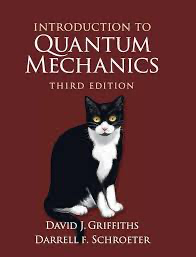 Reading Materials
Introduction to Quantum Mechanics  -David Griffiths and Darrell Schroeter
An Introduction to Thermal Physics - Daniel V Schroeder 
Quantum: Einstein, Bohr, and the Great Debate About the Nature of Reality - Manjit Kumar
Time: A Very Short Introduction - J.T. Ismael
How Physics Makes Us Free - J.T. Ismael
Space, Time, and Spacetime - Lawrence Sklar
Time, Creation, and the Continuum - Richard Sorabji
Philosophical Consequences of Quantum Theory: Reflections on Bell’s Theorem - Various Authors
Time Reborn - Lee Smolin
*The Singular Universe and the Reality of Time - Lee Smolin and Roberto Unger
Philosophy of Physics: Space and Time - Tim Maudlin
Time and Chance - David Z Albert
Time: Readings in Philosophy - Various Authors
Time, Reality, and Experience - Various Authors
Your Brain is a Time Machine: The Neuroscience and Physics of Time - Dean Buonomano
The Oxford Handbook of Philosophy of Time - Various Authors
*Mathematics of Classical and Quantum Physics - Byron and Fuller
*The Feynman Lectures on Physics - Richard Feynman
*The Principles of Quantum Mechanics - P.A.M Dirac
*General Principles of Quantum Mechanics - Wolfgang Pauli
Tentative Schedule
August - September
Research I, II, and III; write I and II
September - October 15
Research and write III, IV, and V
October 15 - November 15
Revisit and revise II; write V; research VI; revisions as needed
November 15 - December 6
Revisit and revise sections; supplemental research and writing as needed
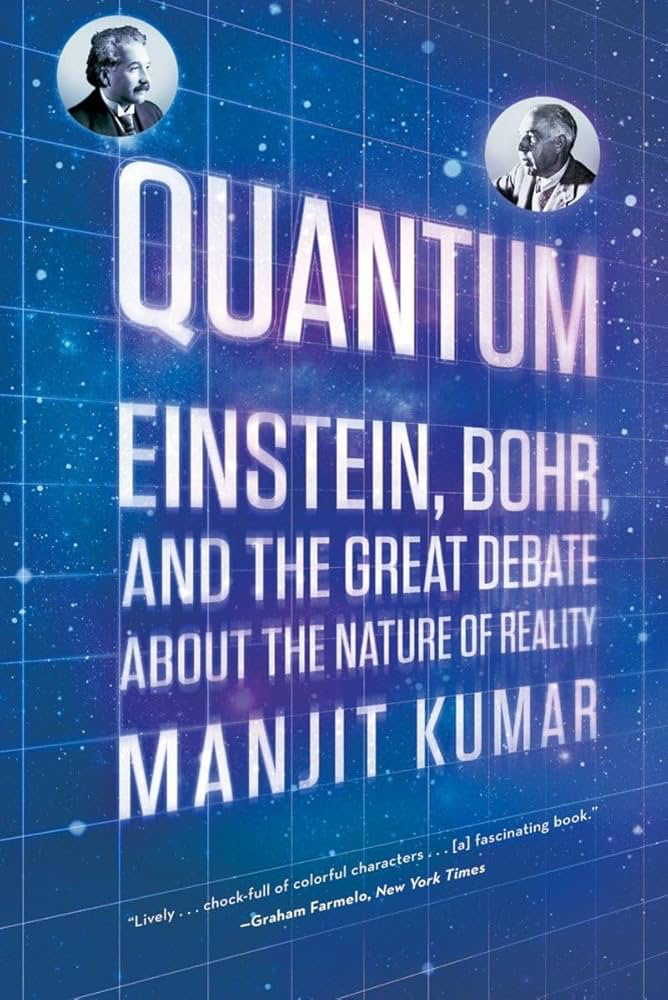 Status Report
Currently reading Quantum by Manjit Kumar
Gathering books for research
Short Term Goals
Beginning to look through books for relevant chapters & material
Beginning to research pertinent academic papers
Einstein, Planck, Bohr, Maxwell, Dirac, et al